Adroddiad BlynyddolCyngor Llanbedr2024/2025
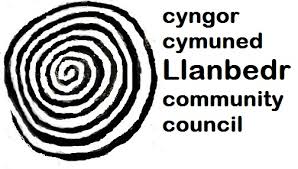 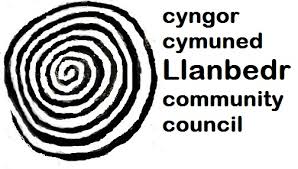 Gair gan y Cadeirydd = Jane Taylor Williams
– Dwi bellach yn gadeirydd  ar  Gyngor Llanbedr,   ers Mai 2024 Yn is Gadeirydd cyn hynny. 

Bod y cyn gadeirydd wedi gwneud Gwaith Is Gadeirydd am y flwyddyn.  Neb wedi sefyll fel is gadeirydd.
Mae wedi bod yn gyfnod pur anodd, ond mae’r Cynghorwyr wedi cefnogi eu gilydd, a diolch I chi gyd. Ac I bawb am roi I fyny efo fi drwy’r flwyddyn.  Ddim yn hawdd bob amser.
Materion mwyaf y Cyngor oedd parthed Ffordd Newydd a Ennillion Cyflum.
 Bus shelters – un ger y Vic ac un arall ger Hafan Artro wedi eu gosod erbyn hyn.  Angen ail leoli y map llwybrau a mainc oedd ger y Vic.
Wal gynnal Ardudwy wedi ei ail godi.
Never cut hefyd yn edrych yn dda. A da gweld pawb yn ymgynull yma unwaith yn rhagor.
Y toiledau wedi cael face lift, ond bod rhaid I rai ddyfetha petha.  Fandaliaeth.
Cyllideb
Cyllideb y Cyngor yw £21000 0nd wedi gorfod codi yn ystod 2025/26
Yn talu £4000 cyfraniad at gadw’r toiledau yn agored drwy’r flwyddyn i Gyngor Gwynedd
Prynwyd coed Nadolig  bach er mwyn harddu a goleuo’r Pentref
Rhoddwyd cyfraniad i Gwyl Gwrw tuag at y golau nadolig 
Paentio a golchi offer cae bach y plant – Gwaith cynhyddol ar rhain – yn dangos gymaint o ddefnydd maent yn eu cael, ond angen cyllid o hyd.
Torri Cae Chwarae i gyd  
Gofalu am y fynwent
Gofalu am gof golofn
Torri llwybrau – dim digon o rhain yn cael eu gwneud.  Diffyg ymgymerwyr ar gwaith.

Cost zoom am y flwyddyn – adaliad I’r  Clerc.  £746.27
Gwaith y Cyngor a cyfrifoldebau
Rheoli eiddo – cae chwarae, cae deiliog,y fynwent y plwyf, llwybrau, gof golofn.
Awst 2020 – trefnu cyfarfodydd zoom (pro– er mwyn cael cyfieithydd o hir bell) Yn dal I dalu hwn
Gweinyddiaeth
Cyfarfodydd rhithiol – Nifer fechan o’r rhain bellach.
Penodwyd Cyngor Gwynedd fel archwiliwr Mewnol 2024/25
Lwfansau – adolygu dim newid, dim taliadau – wedi hysbysebu hyn
Gweler y wefan ar ei Newydd wedd
Cadw asesiad risg.
Cadw cofnod buddiant
Hyfforddiant? E bost yn cael ei rannu I nodi pan fydd cyrsiau ar gael.
Cynrychioli eich Cymuned
Llywodraethwyr Ysgol Ardudwy x1
Llywodraethwyr Ysgol Gynradd Llanbedr x 3
Pwyllgor Ardal Meirionnydd – Un Llais Cymru
Ymgysylltu gyda’r Gymuned –  drwy wefan, hysbysfwrdd a tudalen facebook
Pwyllgor Neuadd Gymdeithasol     -   Cyngor llawn
Cynrychiolaeth ar Parc Cenedlaethol,  x 1
 Pwyllgor Huchenfeld - 3
Gwaith yn y Pentref
. Cae Deiliog, torri cae chwarae, y fynwent, y gof golofn, llwybrau, prosiect llwybrau a coedlannau, gardd goffa
Cadw diffib ar wal y vic. Wedi cael cas Newydd, diolch I gwmni Chwarel Minffordd
Cynnal y meinciau a’u symud o dro i dro, cofnodi asedau a asesiad risg.
Cysylltu gyda pryder y bont a thraffic yn Llanbedr
Mynd ati i roi pwysau ar y gwahanol Awdurdodau parthed y canlynol – 
Baw cwn, clirio llwybrau,  cyfoeth naturiol parthed coed yn yr afon, llinellau melyn dwbwl yn rhan o’r pentref, tylla yn y ffyrdd, torri ochr ffyrdd. Graeanu y ffyrdd
Trefniant  Sul y Cofio
Y Cyngor yn arwain ar gasglu sbwriel – gwirfoddolwyr.  Hyn yn achos o bryder – Llanbedr yn fler iawn.
Diolch I Tim Tacluso Gwynedd am eu cymorth bob amser.
Cynrychiolwyr – eich Cynghorwyr wedi Etholiadau 5.5.22 (dim etholiad yn Llanbedr)
William Eirwyn Thomas Cadeirydd ar y Cyngor ers 1.6.2006 cyfethol
Jane Taylor Williams  - Is gadeirydd – eth. 5.5.22
Annwen Hughes  Cynghorydd a Cynrychiolaeth Cyngor Gwynedd 2012 etholwyd
Gwynfor Owen  Cynrychiolydd Cyngor Gwynedd Ward Llanbedr etholwyd 5.5.22
Kevin Titley- cyfethol yn 6.9.2007
Robin Ward - 2017
Helen Johns- 2015
Luise Vassie- eth 5.5.22  
Nia Jones – cyf – Mehefin 2022
John Evans. – cyf – Mehefin 2022
Annwen Hughes – cyf – Mehefin 2022
Ystadegau yn ystod 2024/25
Nifer cyfarfodydd o’r Cyngor llawn    3
Cwynion     nifer parthed gor dyfiant etc.                
Aelodau Newydd 5.5.22
Ymddiswyddiad     0
Nifer yn hawlio lwfans 0
Ymgynghoriadau gyda’r Gymuned    Weltag x 3
Nifer Claddedigaethau    2 gweddillion a 2 claddedigaeth’{
Trafod Ceisiadau Cynllunio - 3
Hyfforddiant Cynghorwyr
Cyllideb o £300 hyn yn cynnwys Aelodaeth y Cyngor hefyd.
Hyfforddiant Un Llais Cymru ar gael – rhan fwyaf o’r amser yn saesneg.
Cost £35 y Cynghorwr   9 Cynghorydd x £35 = £315
Cost ychwanegol os yn trafeilio – mannau fel Wyddgrug, Wrecsam
Y Clerc wedi gneud hyfforddiant Cod Ymddygiad beth amser yn ol.
Cyn gynghorydd Iolyn Jones wedi gneud hyfforddiant cyllid
Hefyd Parish Online – hyfforddiant mapiau wedi ei wneud gan Gyn Gynghorwr
Wedi trio mynd ar 2 gwrs y llynedd drwy’r gymraeg – wedi eu gohirio. Dim digon o ddiddordeb. Zoom.
Y clerc wedi arsylwi mewn cyfarfod adeiladau gwresog.
Anfon e bost allan yn hysbysebu unrhyw gyrsiau posib.
Y Dyfodol
Wedi gorfod   cynyddu y presept. Er nad ydym yn rhoi tuag at HAL mwyach.  Mwy o ofyn yn lleol  - Y Neuadd, Cylch Meithrin, Ysgol Gynradd
Cyfranogi at achosion lleol yn unig.
Gwelliant cae chwarae – goals Newydd rhain wedi eu gosod
Parhau gyda prosiect coedlannau/llwybrau – ar gyfer pobl leol ac ymwelwyr i’r ardal
Bod yn fwy atebol i’r Cyhoedd- gwell defnydd o wefan newydd a bwrdd hysbysebu.
Bod y Cyngor o blaid y ffordd Newydd.
Gyda 9 Cynghorydd a 2 Swyddog Cynrychioli ar Gyngor Gwynedd- ymlaen a ni i’r dyfodol yn ffyddiog er lles pobl Llanbedr a’r ardal.
FFORWM ARDUDWY

*Cychwyn hyn pan angen gwybod pwy oedd am gyfranogi drwy’r Presept I HAL.
Cynghorwyr 2 o bob Cyngor.
Lleoliad Llanbedr – canolig
Cyfansoddiad
Cyfarfod bob 3 mis
Materion o bwys gan y Cynghorau
Pethau yn cael eu trafod – cyflymdra, CCTV, Trafnidiaeth Llanbedr, Ceir yn cael eu dympio yn anghyfreithlon, grantiau a llawer mwy.
Pob Cyngor yn falch o gael bod yn rhan o hwn, ac yn gweld gwerth mewn cario hyn ymlaen.
[Speaker Notes: Fforwm Ardudwy]